Galatians
3:1-14
By Stephen Curto
For Homegroup
June 4, 2017
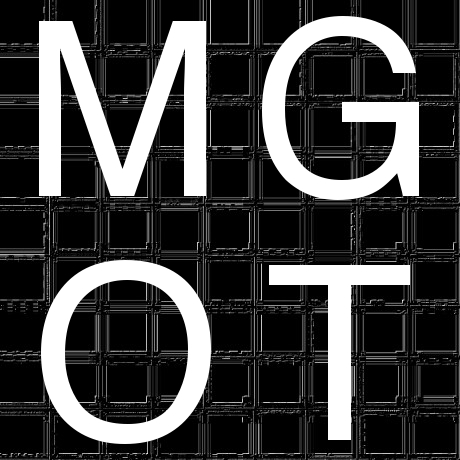 Review
Flow of Argument:
I can’t believe you’ve been led away from the true gospel.
The gospel I preached before is the ONLY gospel.
I didn’t get that gospel from any man, but from Jesus. 
I even challenged Peter when he didn’t live out that gospel. 
That true gospel is that a man is made righteous by FAITH not by works of the law.
Outline
Begun and Finished by Faith (v1-4)
Sons of Abraham are  any Who Believe (v5-9)
The Difference between Law and Faith (v10-12)
The Effect of Christ’s Actions (v13-14)
Begun and Finished by Faith (v1-4)
“You foolish Galatians!” (v1)
“Did you receive the Spirit by works of the law or by hearing of faith?” (v2)
“Having begun by the spirit, are you now finishing by the flesh?”  (v3)
Why the change in terms (faith-spirit; law-flesh)?
To what “beginning” and “finishing” is he referring?
Sons of Abraham are  any Who Believe (v5-9)
“Does he who provides the spirit…do it by works of law or by hearing of faith?” (v5)
Assumed answer: faith. Proof to follow.
”Just as Abraham faithed God and it was counted to him as righteousness.” (v6)
What did Abraham receive by faith?
What has paul been saying Christians receive by faith?
Are they the same? Are they different? 
What verse is Paul quoting?
Sons of Abraham are  any Who Believe (v5-9)
“Know then that those of faith , those are the sons of Abraham.” (v7)
What point is he setting up ? (cf. v8)
“seeing that God would righteousify the Gentiles by faith” (v8)
“Preached the gospel beforehand to Abraham” (v8)
What is the gospel?
What verse is Paul quoting?
Sons of Abraham are  any Who Believe (v5-9)
“In  you all the nations will be blessed.” (v8)
How did that happen?
What verse is Paul quoting?
“Those of faith are blessed, along with the faithing Abraham.” (v9)
The Difference between Law and Faith (v10-12)
“As many as are of the works of law are under a curse” (v10)
What’s the equation he just drew? 
“cursed is everyone who does not abide by all things written in the book of the law , to do them.” (v10)
Support for his previous assertion.
What verse is he quoting? From where does this verse come?
The Difference between Law and Faith (v10-12)
“No one is righteousified before God by the law” (v11)
What kind of ”righteousified-ness” is he talking about?
“The righteous by faith will live.” (v11)
What verse is he quoting?
What kind of “living” is he talking about?
“But law is not of faith, but the one who does them will live by them.” (v12)
What verse is he quoting?
The Effect of Christ’s Actions (v13-14)
“Christ redeemed us from the curse of the law by becoming a curse for us” (v13)
Define redeemed.
How did he redeem?
“Cursed is everyone who is hanged on a tree” (v13)
What verse is he quoting?
The Effect of Christ’s Actions (v13-14)
“So that in Christ Jesus the blessing of Abraham might come to the Gentiles, so that we might receive the promised spirit through faith.”  (v14)
To what blessing is he referring ? (cf. v8)
Who is the “we”? Gentiles? Jews? Some other group?